Abstract

The presentation provides initial thoughts on the content of the section 7.6 Authorization, QoS, and policy control. The presentation is mainly aimed for describing the basic architecture and basic functions without going deeper into advanced topics, just to create initial text for the functional description within P802.1CF. It is expected that more details and more advanced functions will be added during the task group ballot phase.
Key Concepts ofAuthorization, QoS, and policy control
Max Riegel
(Nokia)
P802.1CF Draft ToC
Overview
References, definitions, acronyms and abbreviations
Conformance
Network Reference Model
Basic concepts and terminology
Overview of NRM
Basic, enhanced and comprehensive NRM
Deployment scenarios
Functional Design and Decomposition
Access Network Setup 
Network Discovery and Selection
Association and Disassociation
Authentication and Trust Establishment
Data path establishment, relocation and teardown
Authorization, QoS and policy control
Monitoring and statistics
Fault diagnostics and maintenance
SDN Abstraction	
Annex:
PICS proforma
Privacy Engineering
Applicability to non-IEEE 802 PHY layer technologies
Bibliography
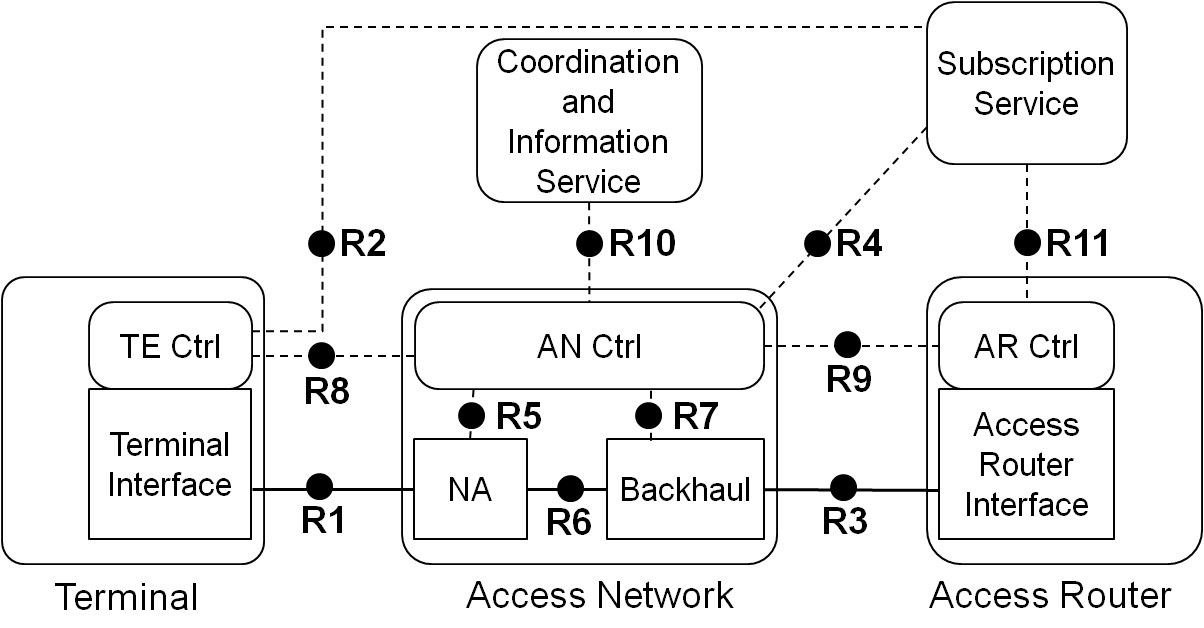 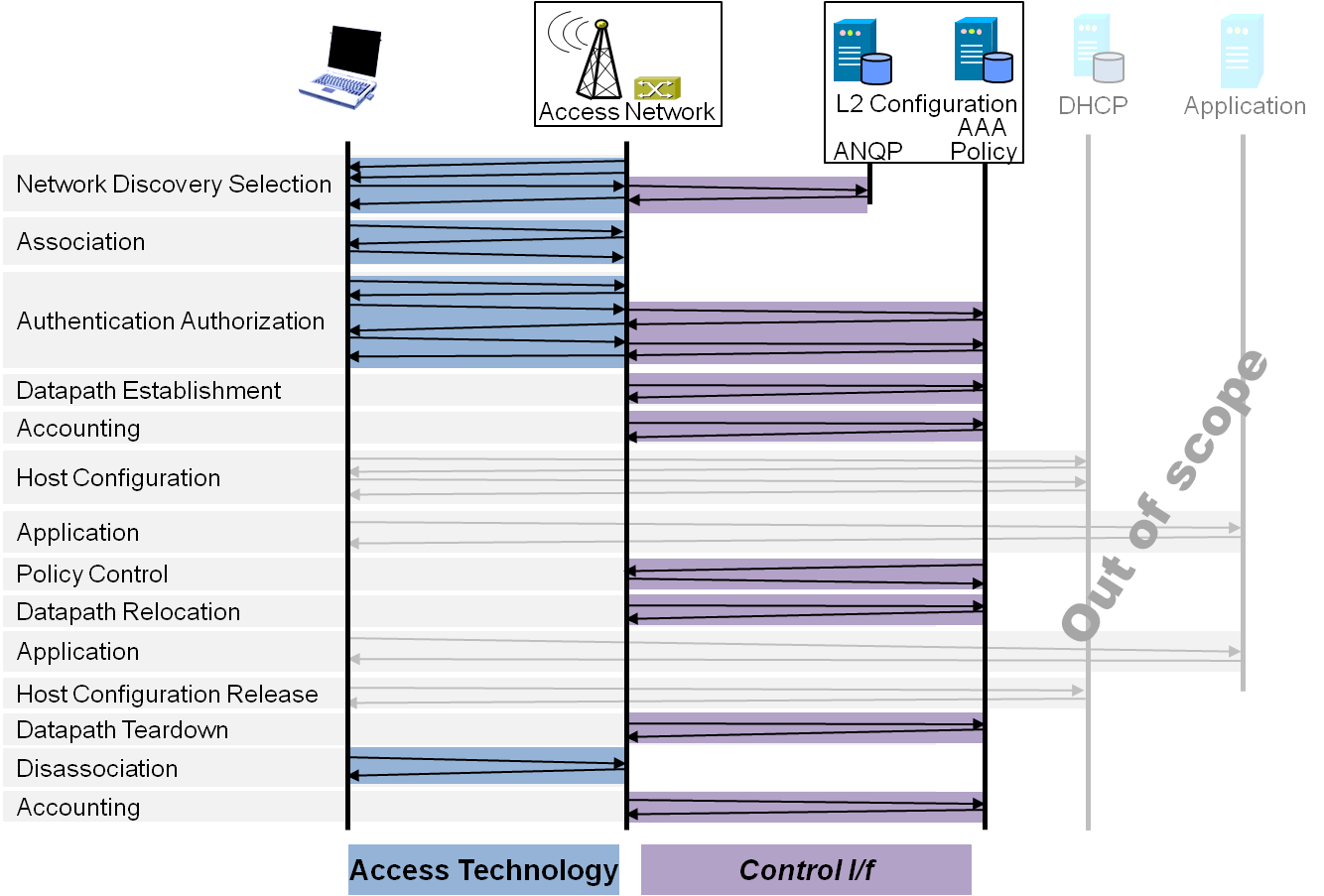 Functional design and decompositionChapter ToC
Introduction
Roles and identifiers
Use cases
Functional requirements
Specific attributes
Basic functions
Detailed procedures
Mapping to IEEE 802 technologies
Scope and purpose
Only initial thoughts brought up
Basic architecture and functions
Further refinements expected during TG balloting phase
Topic is closely related to data path establishment, relocation and tear-down
Authorization essentially provides the QoS parameters for configuration of data path
Main purpose of presentation is to provide some initial text for chapter to show more complete content for initial TG ballot
1. Introduction
Several aspects to be covered
QoS model supported by IEEE 802
Both, diffserv as well as intserv
Repository of QoS/policy parameters
Access network assumes that parameters are stored and provided by Subscription Service
Signaling to forward configuration parameters into networks elements
Policy repository, policy decision, policy enforcement
P802.1CF has to show how these aspects map to IEEE 802 access network
IEEE 802 QoS models
Mainly defined by 802.1Q bridging behavior
Diffserv: 802.1p -> 802.1Q
Intserv: rfc2815 + e.g. 802.1Qat resource reservation protocol
IEEE 802.3 recently introduced mechanisms to allow even stricter intserv model (interspersed express traffic aka 802.3br)
IEEE 802.11 supports mainly diffserv (802.11e aka WMM)
Intserv is challenging for unlicensed spectrum access
IEEE 802.16 knows about 5 different data delivery services covering both intserv and diffserv
IEEE 802.22 follows 802.16
QoS architecture
Repository of QoS control/policy information is part of Subscription Service
Policy parameters belong to subscription
Subscription service provides QoS parameters as part of authorization
… and might have possibilities to change parameters during ongoing session
Generic policy control architecture
Policy data base
Policy decision point
Policy enforcement point
Policy enforcement
point
Policy enforcement point
Policy control in NRM
SS
NMS
CIS
Policy Data Base
ANC
Policy Decision Point
TEC
ARC
TEI
ARI
NA
BH
PEP
PEP
R2
R10
R11
R4
R12
R5
R7
R6
R3
R1
R9
R8
AN
AR
TE
Service flow
Service flow is the basic means of policy control
Uniquely identified by an ID
User datagrams can be assigned to service flows
Operational states
Provisioned: Subscription specific service flow parameters provided by subscription service
Permitted: Requested service flow parameters fit to allowed range
Active: service flow is established in network elements
Service flows can be static or dynamic
Static flows keep same behavior throughout a session
Dynamic flows change behavior during a session
2. Roles and identifiers
Service Flow
Identifies a traffic forwarding class with defined QoS parameters
Subscription
Comprises policy information (permitted QoS parametes)
SS
Repository of policies
Provides policies and initiate policy changes
ANC
Operates the policy decision point
NA, BH
Policy enforcement points
TEI, ARI
Communicate with ANC about policy changes
3. Use cases
QoS policy provisioning between Subscription Service and AN Control
Default service flow creation, modification and deletion
Subscription service initiated service flow creation, modification, and deletion
Access router initiated service flow creation, modification, and deletion
Terminal initiated service flow creation, modification, and deletion
4. Functional requirements
Should support subscriber specific QoS parameters
Should allow for both intserv and diffserv QoS models
Should support static and dynamic service flows
Should allow Subscription Service to change active service flows
Should allow for dynamic service flow creation on request from terminal or access router
Should create static service flows based on the authorization information delivered in the admission accept message
Should be able to handle any number of terminals, any number of access routers and any number of subscription services.
Should support the resource reservation protocols specified by IEEE 802
5. Specific attributes
Service flow parameters
Datagram filter
Priority
Bandwidth
Delay
Jitter
Policy rules
Traffic specification
Priority
Usage limits (time, volume)
6. Basic functions
Provisioning of authorization information to policy decision point at session begin
Change of authorization during session
Provisioning of QoS parameters to policy enforcement points
Request of service flow by terminal
Request of service flow by access router
7. Detailed procedures
Pre-provisioned service flow establishment
Service flow initialization by terminal
Service flow initialization by access router
Service flow modification by terminal
Service flow termination by terminal
Change of authorization by subscription service
8. Mapping to IEEE 802 technologies
Services and service models supported by the IEEE 802 technologies
Conclusion
The slides present an initial functional description of the authorization and policy control process.
More sophisticated models could be added later, e.g. adopting the Policy and charging control architecture of 3GPP TS 23.203 
Any comments or recommendations ?